ТЕМА 7. ВЗАЄМОВИКЛЮЧН І АЛЬТЕРНАТИВИ ТА РАЦІОНУВАННЯ КАПІТАЛУ
В інвестиційній діяльності підприємства часто стикаються з обмеженими ресурсами, що змушує їх обирати між різними альтернативними проєктами. У таких випадках важливо визначити найкращий варіант для досягнення стратегічних цілей. Також виникає потреба в раціонуванні капіталу, щоб забезпечити максимальну ефективність використання обмежених фінансових ресурсів.
Цілі	лекції:
Зрозуміти	концепцію	взаємовиключних	альтернатив. Вивчити	поняття	раціонування	капіталу.
Оволодіти	методами	оцінювання	та	вибору інвестиційних	рішень.
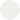 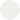 оптимальних
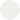 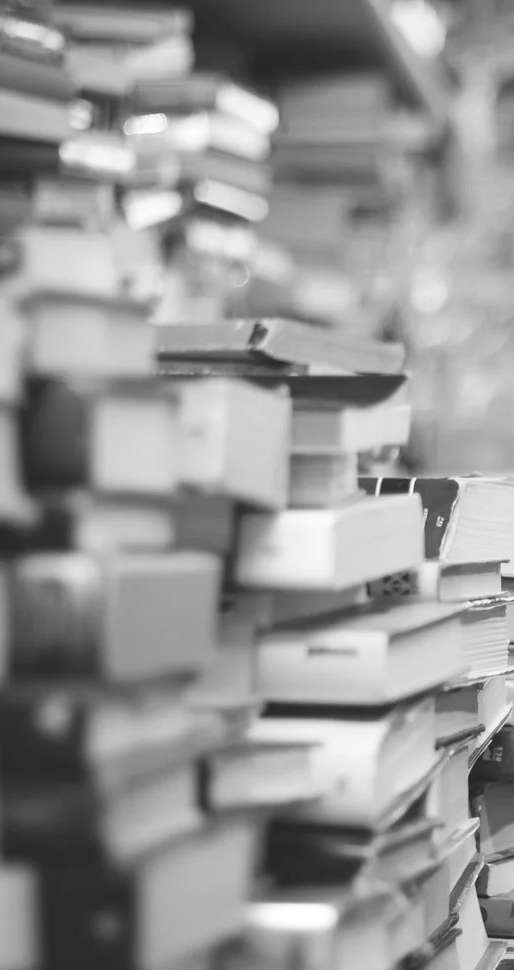 ВЗАЄМОВИКЛЮЧНІ АЛЬТЕРНАТИВИ
ВИЗНАЧЕННЯ
Взаємовиключні альтернативи– це проєкти, реалізація одного з яких унеможливлює виконання іншого через обмеженість ресурсів або технічні обмеження. Наприклад, компанія може обирати між будівництвом нового заводу або модернізацією наявного.


ХАРАКТЕРИСТИКИ:
Проєкти мають спільну мету (наприклад, збільшення виробничих потужностей).
Необхідність вибору виникає через обмежені ресурси (фінансові, людські або часові).
Вибір одного проєкту означає відмову від іншого.
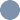 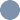 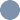 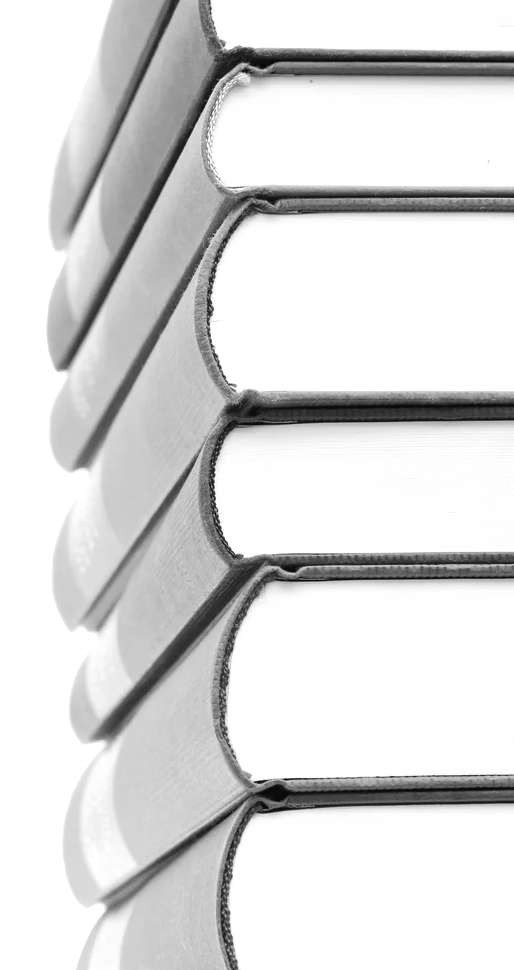 КРИТЕРІЇ ВИБОРУ МІЖ ВЗАЄМОВИКЛЮЧНИМИ АЛЬТЕРНАТИВАМИ
МАКСИМІЗАЦІЯ	ЧИСТОЇ	ПРИВЕДЕНОЇ	ВАРТОСТІ ( NPV):
NPV вимірює різницю між теперішньою вартістю грошових надходжень та початковими інвестиціями. Вона показує додану вартість, яку проєкт генерує з урахуванням сьогоднішньої вартості грошей.


Правило прийняття рішення: Проєкт із найвищим NPV є пріоритетним, оскільки він забезпечує найбільшу фінансову вигоду.
Внутрішня норма прибутковості (IRR):
IRR — це ставка дисконту, за якої NPV проєкту дорівнює нулю. Вона відображає очікувану норму прибутковості проєкту.
Правило прийняття рішення: Проєкт є прийнятним, якщо його IRR перевищує необхідну норму прибутковості. Серед альтернатив пріоритетним є проєкт із найвищим IRR.
ІНДЕКС ПРИБУТКОВОСТІ (PI):
PI	—	це	відношення	теперішньої	вартості
майбутніх	грошових	надходжень	до	початкових інвестицій.	Воно	показує	створену	вартість	на кожну	одиницю	вкладених	коштів.
Правило прийняття рішення: PI, що перевищує 1 , вказує на життєздатність проєкту. Пріоритетним є проєкт із найвищим PI.
МІНІМІЗАЦІЯ ПЕРІОДУ ОКУПНОСТІ:
Період окупності визначає час, необхідний для повернення початкових інвестицій. Він зосереджується на ліквідності, а не на прибутковості.
УРАХУВАННЯ РИЗИКІВ ТА НЕВИЗНАЧЕНОСТЕЙ:

Проєкти повинні оцінюватися з урахуванням потенційних ризиків і невизначеностей, таких як ринкова волатильність, операційні проблеми або зміни в регулюванні. Для аналізу та порівняння ризиків можна використовувати методи чутливого аналізу та сценарного аналізу.
РАЦІОНУВАННЯ КАПІТАЛУ
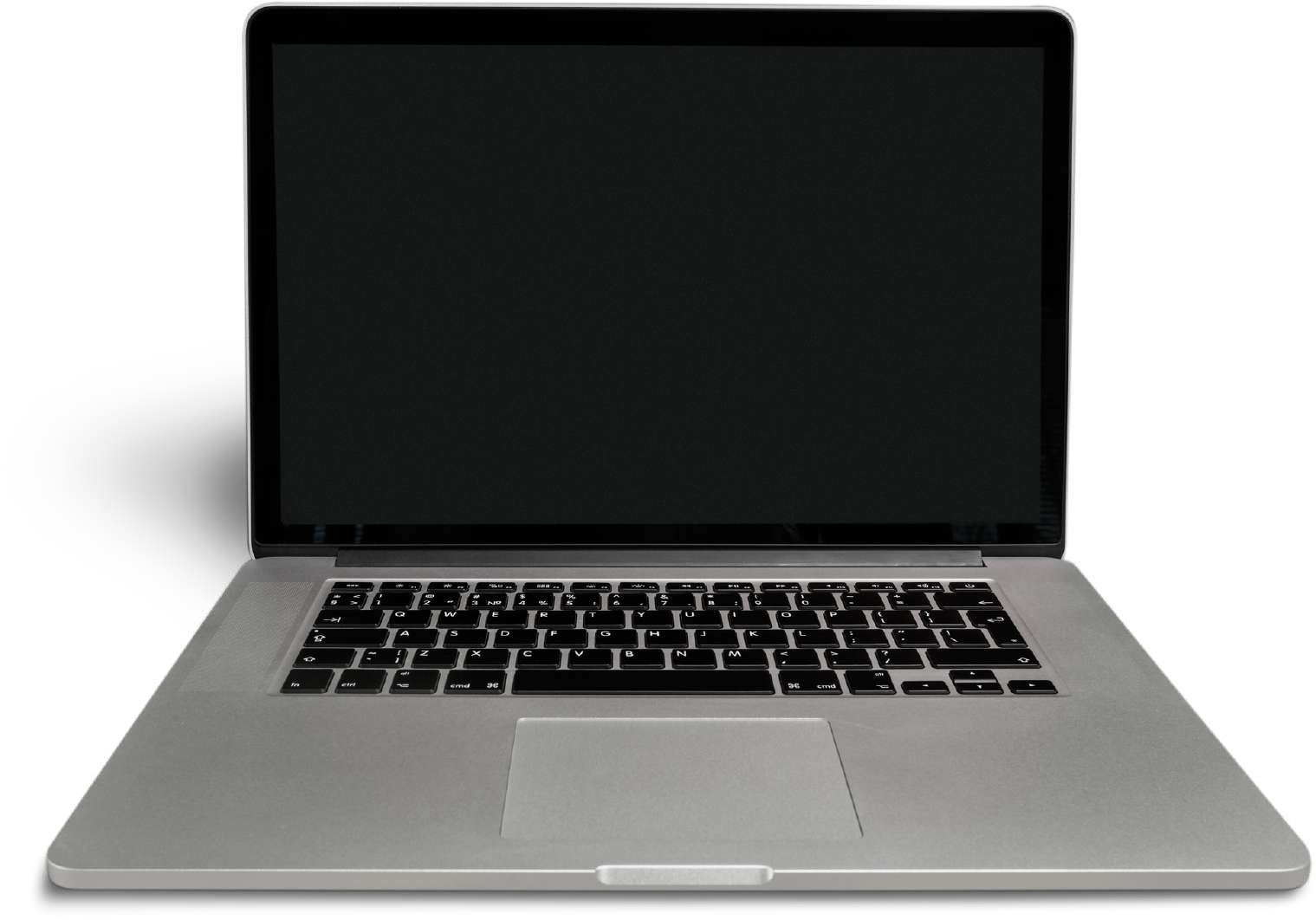 Раціонування капіталу – це процес оптимального розподілу обмежених фінансових ресурсів між проєктами з метою максимізації прибутковості та досягнення стратегічних цілей підприємства.
ВИДИ РАЦІОНУВАННЯ КАПІТАЛУ
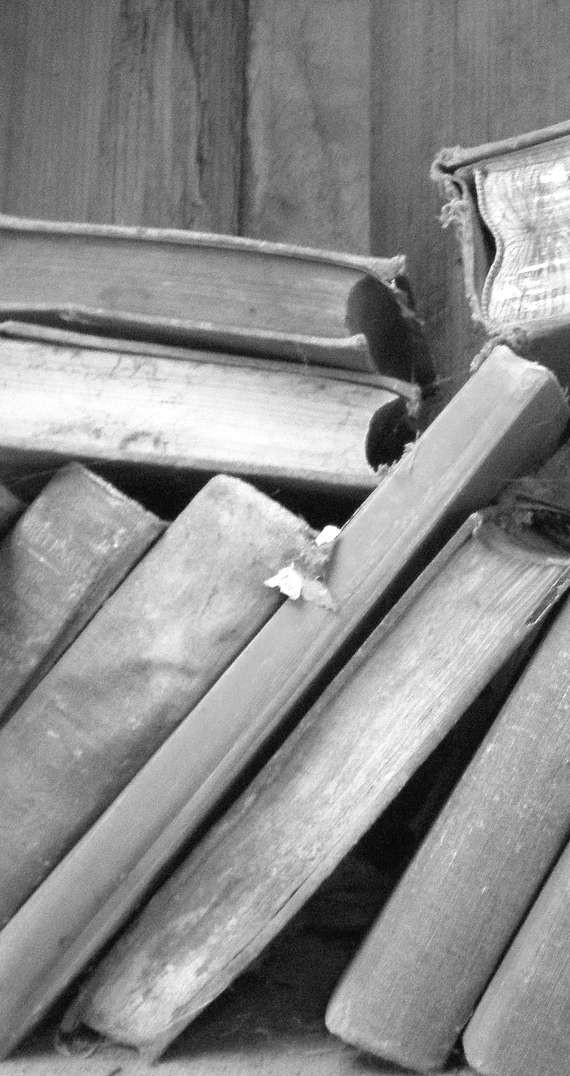 Жорстке раціонування капіталу:
Визначення: Викликане зовнішніми обмеженнями, такими як недоступність додаткового фінансування через кредитні ліміти або ринкові умови.
Приклади: Обмеження, встановлені банками або інвесторами щодо розміру кредитів чи варіантів фінансування.
М’яке раціонування капіталу:
Визначення: Внутрішньо запроваджене керівництвом підприємства для оптимізації витрат або зменшення ризиків. Приклади: Встановлення внутрішніх бюджетних лімітів для управління ризиками або пріоритизація проєктів із високою рентабельністю.
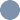 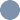 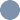 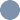 ЕТАПИ РАЦІОНУВАННЯ КАПІТАЛУ
ВИЗНАЧЕННЯ	НАЯВНОГО	КАПІТАЛУ:

Оцінка загальних фінансових ресурсів, які можуть бути спрямовані на інвестиційні проєкти. Це включає аналіз внутрішніх коштів, зовнішніх варіантів фінансування та бюджетних обмежень.


ОЦІНКА	ПРОЄКТІВ	НА	ОСНОВІ	ФІНАНСОВИХ	КРИТЕРІЇВ	( NPV,	IRR,	PI):
Ранжування та оцінка потенційних проєктів за ключовими фінансовими показниками: NPV (чиста приведена вартість): Вимірює чисту вартість, створену проєктом.
IRR (внутрішня норма прибутковості): Відображає норму прибутковості проєкту. PI (індекс прибутковості): Показує створену вартість на одиницю інвестицій.
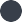 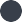 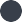 ЕТАПИ РАЦІОНУВАННЯ КАПІТАЛУ:
ФОРМУВАННЯ	ПОРТФЕЛЯ	ПРОЄКТІВ	ДЛЯ	МАКСИМІЗАЦІЇ	ЗАГАЛЬНОЇ ВИГОДИ

Вибір комбінації проєктів, яка максимізує загальну прибутковість і відповідає наявному капіталу, забезпечуючи баланс між ризиками та доходністю.


УРАХУВАННЯ	СТРАТЕГІЧНИХ	ТА	НЕФІНАНСОВИХ	ФАКТОРІВ:
Урахування якісних аспектів, таких як соціальний та екологічний вплив, відповідність довгостроковим цілям і внесок у корпоративну стійкість.
МЕТОДИ ВИБОРУ МІЖ ВЗАЄМОВИКЛЮЧНИМИ АЛЬТЕРНАТИВАМИ
ЧИСТА ПРИВЕДЕНА ВАРТІСТЬ (NPV):
NPV вимірює різницю між теперішньою вартістю грошових надходжень та початковими інвестиціями. Він враховує вартість грошей у часі, надаючи грошову оцінку того, скільки вартості проєкт додає підприємству.Формула:
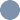 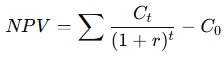 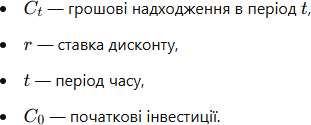 Застосування:
Порівнюють значення NPV для альтернативних проєктів. Проєкт із найвищим NPV обирається, оскільки він створює найбільшу фінансову вигоду.
Додатне NPV означає, що проєкт є прибутковим, тоді як від’ ємне NPV свідчить про втрату вартості.
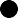 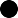 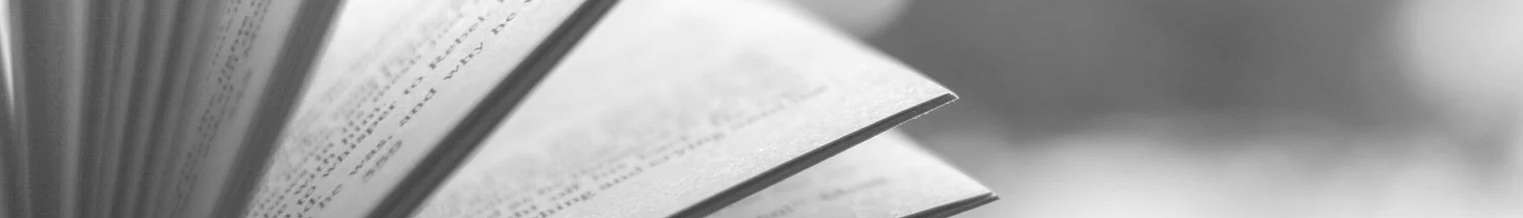 ВНУТРІШНЯ НОРМА ПРИБУТКОВОСТІ (IRR):
IRR — це ставка дисконту, за якої NPV проєкту дорівнює нулю. Вона відображає річну норму прибутковості проєкту та допомагає оцінити ефективність інвестицій. Формула:
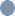 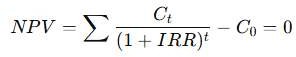 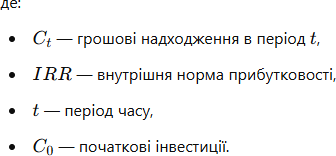 Ключові відмінності між NPV та IRR:
ОЦІНЮВАННЯ:
NPV: Виражається у грошових одиницях, показуючи загальну створену вартість.
IRR: Виражається у відсотках, відображаючи норму прибутковості проєкту.
ПРАВИЛО	ПРИЙНЯТТЯ
РІШЕННЯ:
NPV: Оберіть проєкт з найвищим NPV. IRR: Виберіть проєкт з найвищим IRR, за умови, що він перевищує необхідну норму прибутковості.
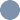 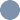 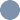 ВИПАДКИ	ВИКОРИСТАННЯ
NPV: Найкраще підходить для ранжування проєктів із різними розмірами інвестицій або часовими горизонтами.
IRR: Корисний для пояснення ефективності інвестицій зацікавленим сторонам.
Обидва методи є потужними інструментами, а їх поєднання забезпечує більш всебічну оцінку взаємовиключних альтернатив.
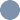